Language Arts 5 Daily Agenda
Mr. Schmitt
9/6/16 Agenda
Bell Work: Find a seat, wherever you would like, and wait for further directions.
In class activities: 
Take Attendance
Building Announcements
Introduce Remind 
Ice Breaker: Ten positive quotes (if there is time)
Homework: 
Sign up for Remind 
Save my blog and my email to your contacts: 
Blog = iblog.dearbornschools.org/schmitthappens  
Email = schmitm1@dearbornschools.org
Daily Learning Targets
I can follow directions the first time they are given. 
I can recognize and comply with classroom policies.
Mr. Mike Schmitt
He is a lawyer. He might agree to defend you if you ever catch a case in Massachusetts.  Sadly, he is not your teacher for LA 5.
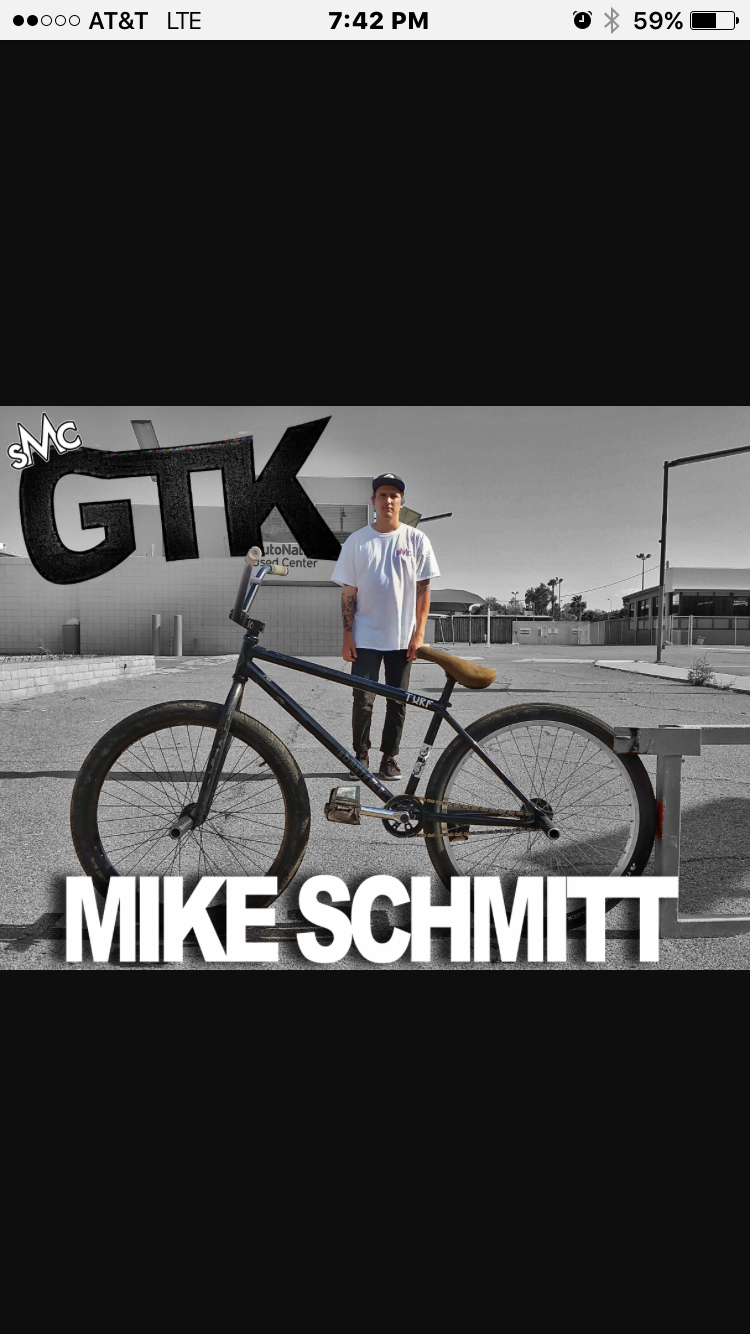 Mr. Mike Schmitt
He is a professional BMX rider. He can do one hell of a “Ice Pick Stall to Fakie,” but fails to provide a solid argument for risking injury on a daily basis. He also seems to believe that the two t’s in Schmitt can double as the sign for pi.
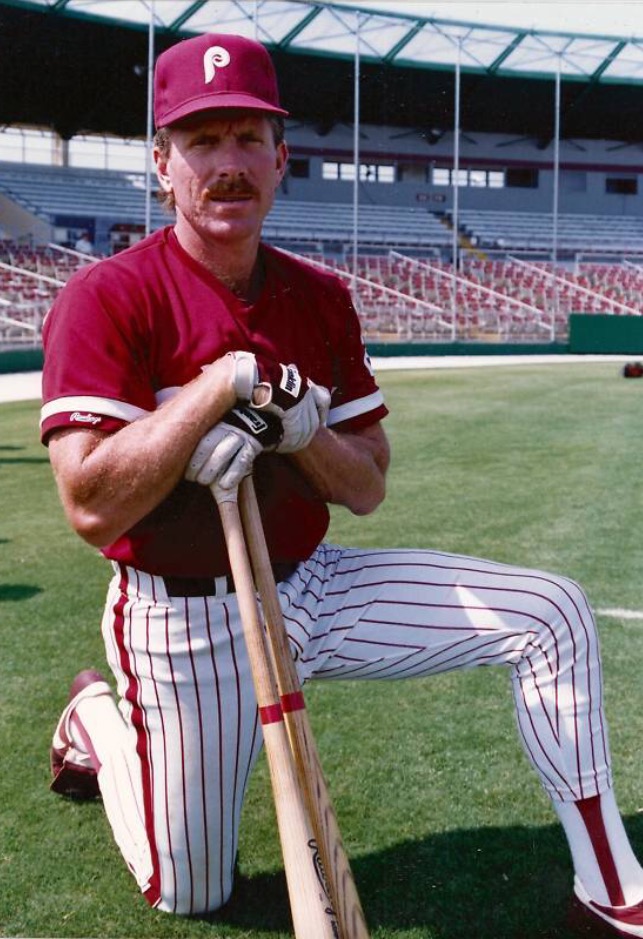 Mr. Mike Schmidt
He is a former professional baseball player and member of the Hall of Fame. Unfortunately, he was banned from teaching for testing positive for performance enhancing drugs. 
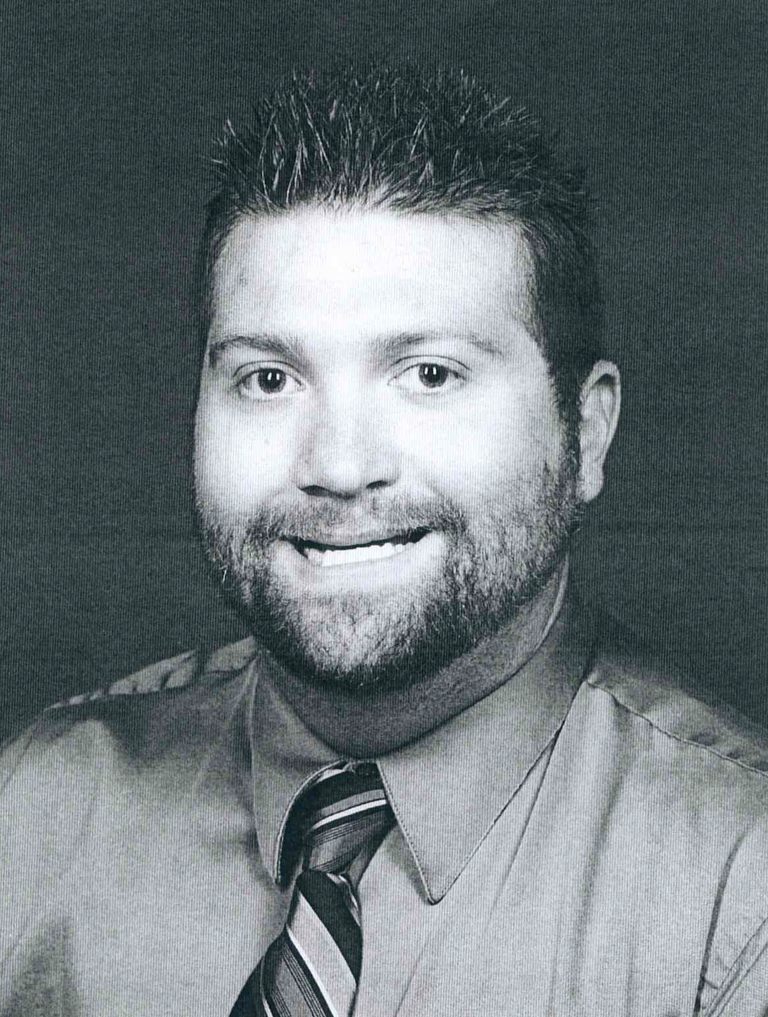 Mr. Mike Schmitt
He is a graduate from the best university in the Magic Mitten, Michigan State University. He is the current adviser for the school newspaper, The Pioneer Press. He is a former ninth grade and twelfth grade teacher at Dearborn High. 
He is your current teacher for LA 5. 
9/7/16 Agenda
Bell Work: Find a seat, wherever you would like, and wait for further directions.
In class activities: 
Assign seats
Syllabus: Review of rules and expectations
Ice Breaker: Ten positive quotes (if there is time)
Homework: 
Sign up for Remind 
Save my blog and my email to your contacts: 
Blog = iblog.dearbornschools.org/schmitthappens  
Email = schmitm1@dearbornschools.org
Daily Learning Targets
I can follow directions the first time they are given. 
I can recognize and comply with classroom policies.
9/7/16 Icebreaker
Directions: Watch the clip, below. Pick one quote you agree with the most. On a half sheet of paper, write down the number, what the quote means to you and why you agree with it. Please write in complete sentences. When you are finished, wait for your next direction. 

https://m.youtube.com/watch?v=Om1lmhaBngA
9/8/16 Agenda
Bell Work: On a sheet of paper, which you will keep in your binder, list three goals you have for this class and how you plan to accomplish them (i.e. "I want an A," or "I want to improve my reading level."). Also, please mention any suggestions that you can give me to help you achieve the goals you addressed. 

In class activities: 
Sign up for everything assignment (using the chromebooks)
Google Classroom Codes 
2nd hour = y4u5h2
3rd hour = ejc03b
5th hour = ioq9j2r
6th hour = xuxnspu

Complete the survey on Google Forms
https://goo.gl/forms/71QMaW4LMCSvA3rC2

Homework: 
Finish the “Sign up for everything” assignment
Complete the survey on Google Forms (must be submitted before your class tomorrow)
Save my blog and my email to your contacts: 
Blog = iblog.dearbornschools.org/schmitthappens  
Email = schmitm1@dearbornschools.org
9/8/16 Agenda
Daily Learning Targets
I can follow directions the first time they are given. 
I can recognize and comply with classroom policies.
9/9/16 Agenda
Bell Work: On the same sheet of paper that you used to record Bell Work, yesterday, write down one action that you can take (individually) and one action that we can take (as a class) to ensure we maintain a safe and positive learning environment in my classroom. Explain your responses in one to two sentences. **Be prepared to share with the class. 

In class activities: 
Finish the “Sign up for everything” assignment from yesterday (using the chromebooks)
Google Classroom Codes 
2nd hour = y4u5h2
3rd hour = ejc03b
5th hour = ioq9j2r
6th hour = xuxnspu

Complete the survey on Google Forms
https://goo.gl/forms/71QMaW4LMCSvA3rC2
**If you finish everything, sign on to Khan Academy and complete two diagnostic quizzes under “Reading and writing.” When you sign in, click subjects in the upper left corner, then click SAT under “Test Prep.” Then, click the tab that reads, “Practice.” 

Homework: 
Finish the “Sign up for everything” assignment
**Complete the survey on Google Forms (must be submitted by Sunday or you will not receive credit)
Save my blog and my email to your contacts: 
Blog = iblog.dearbornschools.org/schmitthappens  
Email = schmitm1@dearbornschools.org
9/13/16 Agenda
Bell Work: Prefix, suffix, root Chart

In class activities: 
Finish the “Sign up for everything” assignment from yesterday (using the chromebooks)
Google Classroom Codes 
2nd hour = y4u5h2
3rd hour = ejc03b
5th hour = ioq9j2r
6th hour = xuxnspu

Complete the survey on Google Forms
https://goo.gl/forms/71QMaW4LMCSvA3rC2

**If you do not turn in the assignment and finish the survey by the end of the hour, you not receive full credit. 
**Finish taking the four diagnostic ”Reading” Quizzes on Khan Academy.” When you sign in, click subjects in the upper left corner, then click SAT under “Test Prep.” Then, click the tab that reads, “Practice.” If you have taken all four of the reading quizzes, move on to the grammar quizzes. 

Homework: 
Finish the “Sign up for everything” assignment
**Complete the survey on Google Forms (must be submitted by the end of the hour or you will not receive full credit)
Complete the four diagnostic reading quizzes on Khan Academy by tomorrow. 
9/14/16 Agenda
Bell Work: Prefix, suffix, root Chart

In class activities: 
Bell Work
Article of the Week #1
Book Pass (start process of picking SSR book, if we have time)

Homework: 
Reflection paragraphs for Article of the Week (we will share and revise them, tomorrow. 
Finish taking the four diagnostic “Reading” Quizzes on Khan Academy.  When you sign in, click subjects in the upper left corner, then click SAT under “Test Prep.” Then, click the tab that reads, “Practice.” If you have taken all four of the reading quizzes, move on to the grammar quizzes. You must take screen shots for all four quizzes (due by Monday, next week)
9/14/16 Agenda
Bell Work: Prefix, suffix, root Chart (we will have 15, total, this week)

In class activities: 
Bell Work
Article of the Week #1  (Critique reflections)
Come up with #5 questions from standards (due tomorrow)
Book Pass (start process of picking SSR book, if we have time)

Homework: 
Review and critique your classmates’ reflection paragraphs. Revise your current responses. Turn them back in, tomorrow. 
Finish taking the four diagnostic “Reading” Quizzes on Khan Academy.  When you sign in, click subjects in the upper left corner, then click SAT under “Test Prep.” Then, click the tab that reads, “Practice.” If you have taken all four of the reading quizzes, move on to the grammar quizzes. You must take screen shots for all four quizzes (due by Monday, next week)
9/19/16 Agenda
Bell Work: With a partner at your table, study for your quiz on prefixes/suffixes/roots

In class activities: 
Bell Work
Quiz-Prefix/suffix/root
Write reflections for AOTW #2 on Colin Kaepernick (due tomorrow)
Start writing your 5 questions for AOTW #2 if you have time
Exit Ticket = Reading Survey
**Tabs for your binder:
Bell Work 
SAT Prep 
AOTW (Article of the Week) 
SSR 
Reading 
Argumentative Writing

Homework: 
Finish taking the four diagnostic “Reading” Quizzes on Khan Academy.  When you sign in, click subjects in the upper left corner, then click SAT under “Test Prep.” Then, click the tab that reads, “Practice.” If you have taken all four of the reading quizzes, move on to the grammar quizzes. You must take screen shots for all four quizzes. **DO NOT SEND THEM TO ME. I WILL TELL YOU LATER THIS WEEK WHAT I WOULD LIKE YOU TO DO WITH THEM. 
9/22/16 Agenda
Bell Work: With a partner at your table, study for your quiz on prefixes/suffixes/roots

In class activities: 
Bell Work-Prefix/suffix/roots
PSAT Reading Pretest (Hours 2, 5, 6) **If you finish, bring me your test so I can score it!  
Library to check out an SSR book (Hour 3, only)
Exit Ticket = Make sure you write down your book. You will commit to one next week. 
**Tabs for your binder:
Bell Work 
SAT Prep 
AOTW (Article of the Week) 
SSR 
Reading 
Argumentative Writing

Homework: 
Make sure you bring your reflections and questions with you for the Colin Kaepernick article. They will be due on Monday. If you would like me to share yours with the class in order to grade and provide feedback, please hand me a copy of your reflections. I definitely need 2-3 volunteers per hour. I will make sure to remove your name from it. 
9/23/16 Agenda
Bell Work: Prefix/suffix/roots. Quiz = Monday

In class activities: 
Bell Work-Prefix/suffix/roots
PSAT Reading Pretest (Hours 2, 3,  5, 6) **If you finish, bring me your test so I can score it! 
Go over samples of reflection paragraphs for AOTW and score them. 
Go over answers to the Prefix/suffix/root Quiz from this past Monday. 
5th hour = Mr. Schmitt presentation and Kahoot! Quiz
Exit Ticket = Make sure you fill out the sign up form for SSR books. You will commit to one next week. 
**Tabs for your binder:
Bell Work 
SAT Prep 
AOTW (Article of the Week) 
SSR 
Reading 
Argumentative Writing

Homework: 
Study for your Quiz on prefixes, suffixes and roots
Make sure you have an SSR book to bring with you on Monday
9/26/16 Agenda
Bell Work: With a partner, study for your prefix/suffix/roots quiz
In class activities: 
Bell Work-Prefix/suffix/roots (study for 10 minutes)
Quiz over prefix/suffix/roots
Collect AOTW #2 (Staple: article, reflections, questions) 
Collect extra credit
Pass out AOTW #3 (talk to the text due tomorrow)
Sign up for SSR book (pass the sheet around)
5th hour = Mr. Schmitt presentation and Kahoot! Quiz

Learning Targets:
I can cite strong and thorough textual evidence that supports my inferences and analysis. 
I can determine where a text leaves matters uncertain.
I can determine the author’s point of view in a text.
I can determine the author’s purpose for writing a text.

Homework: 
Annotations (talk to the text) for AOTW #3
Tomorrow = SSR (20 minutes)
**Retake for prefix/suffix/root Quiz 1 = Wednesday and Thursday after school in E7
9/26/16 Agenda
Exit Ticket: Answer the following prompt in 4-5 complete sentences: If this data reflected how often your teachers lie to you, how would this be different? How would it make you feel? 

Homework: 
Annotations (talk to the text) for AOTW #3
Tomorrow = SSR (20 minutes)
**Retake for prefix/suffix/root Quiz 1 = Wednesday and Thursday after school in E7
9/27/16 Agenda
Bell Work: Prefix/suffix/roots (list 3)
In class activities: 
Bell Work-Prefix/suffix/roots 
SSR (15 mins) + “Stretch” Log
Watch Video Clip from Last Week Tonight and start writing reflections for AOTW #3
https://www.youtube.com/watch?v=h1Lfd1aB9YI
Sign up for SSR book (pass the sheet around)

Learning Targets:
I can cite strong and thorough textual evidence that supports my inferences and analysis. 
I can determine where a text leaves matters uncertain.
I can determine the author’s point of view in a text.
I can determine the author’s purpose for writing a text.

Homework: 
Reflections for AOTW #3
**Retake for prefix/suffix/root Quiz 1 = Wednesday and Thursday after school in E7
9/27/16 Agenda
Bell Work: Prefix/suffix/roots (list 3)
In class activities: 
Bell Work-Prefix/suffix/roots 
SSR (15 mins) + “Stretch” Log
Watch Video Clip from Last Week Tonight and start writing reflections for AOTW #3
https://www.youtube.com/watch?v=h1Lfd1aB9YI
Sign up for SSR book (pass the sheet around)

Learning Targets:
I can cite strong and thorough textual evidence that supports my inferences and analysis. 
I can determine where a text leaves matters uncertain.
I can determine the author’s point of view in a text.
I can determine the author’s purpose for writing a text.

Homework: 
Reflections for AOTW #3
**Retake for prefix/suffix/root Quiz 1 = Wednesday and Thursday after school in E7
9/28/16 Agenda
9/28/16 Record Practice Scores
Sign into your school Google Account = student#@dearbornschools.org
Open a new tab and go to my Google Classroom webpage
Open the SAT Practice Document and record all scores from practice quizzes (4 Reading + all of the grammar)
Save your Doc to your Google Drive
Google Classroom Codes:

2nd = y4u5h2
3rd = ejc03b
5th = ioq9j2r
6th = xuxnspu
Khan Academy

When you sign into Khan Academy:
Click “Subjects” in the top right corner
Go to ”Test Prep” on the right and click “SAT”
Click ”Practice” towards the top
Make sure you click over to “Reading and Writing” (grammar is towards the bottom, below ”Writing”)
Click “Review” to view all scores after completing quizzes
9/29/16 Agenda
Bell Work: Prefix/suffix/roots (list 3)
In class activities: 
Bell Work-Prefix/suffix/roots 
SSR (20 minutes) + Log #2
Write reflections and/or 5 questions for AOTW #3

Learning Targets:
I can cite strong and thorough textual evidence that supports my inferences and analysis. 
I can determine where a text leaves matters uncertain.
I can determine the author’s point of view in a text.
I can determine the author’s purpose for writing a text.

Homework: 
Reflections 2 and 3 for AOTW #3
**Retake for prefix/suffix/root Quiz 1 and Make up for Quiz 2 = today and Thursday after school in E7
9/29/16 Agenda
9/30/16 Agenda
Bell Work: Bell Work activity (complete it with a partner and put both of your names on it). **No more than 3 people to a group. 
In class activities: 
Bell Work-Prefix/suffix/roots (story activity)
SSR (15 minutes) + Log #3
Write reflections and/or 5 questions for AOTW #3

Learning Targets:
I can cite strong and thorough textual evidence that supports my inferences and analysis. 
I can determine where a text leaves matters uncertain.
I can determine the author’s point of view in a text.
I can determine the author’s purpose for writing a text.

Homework: 
Annotations, Reflections (3 paragraphs) and 5 Questions for AOTW #3 are due Monday!!!! 
10/3/16 Agenda
Bell Work: Study for your prefix/suffix/root Quiz #3
In class activities: 
Bell Work-Study
Prefix/suffix/roots Quiz #3 (F = AB, G = AC)
Anticipation Guide for The Crucible (cross out “agree and disagree,” then follow the scale on the board. 
AOTW #3 **You are not turning this in because tomorrow we are going to do some preparation for Socratic Seminar and conduct our first one on Wednesday.  

Learning Targets:
I can cite strong and thorough textual evidence that supports my inferences and analysis. 
I can determine where a text leaves matters uncertain.
I can determine the author’s point of view in a text.
I can determine the author’s purpose for writing a text.

Homework: 
Annotations, Reflections (3 paragraphs) and 5 Questions for AOTW #3 will be checked in for credit, but you will be able to use all of your materials for our preparation for Socratic Seminar (on Wednesday).
10/3/16 Agenda
-nym = name
omni = all; of all things
ortho = straight; upright; correct
non = not doing; not involved with
10/4/16 Agenda
Bell Work: Prefix/Suffix/Root List 4
In class activities: 
Bell Work- Start List 4 for Prefix/Suffix/Root
Discuss responses to Anticipation Guide for The Crucible 
Prepare for Socratic Seminar on Wednesday
https://www.teachingchannel.org/videos/bring-socratic-seminars-to-the-classroom
Check in AOTW #3

Learning Targets:
I can cite strong and thorough textual evidence that supports my inferences and analysis. 
I can determine where a text leaves matters uncertain.
I can determine the author’s point of view in a text.
I can determine the author’s purpose for writing a text.

Homework: Read your SSR book and log (20 mins = minimum)
10/4/16 Agenda
10/5/16 Agenda
Bell Work: Prefix/Suffix/Root List 4
In class activities: 
Bell Work- Start List 4 for Prefix/Suffix/Root
Prepare for Socratic Seminar on Thursday
Check in AOTW #3
SSR for 10-15 minutes (if we have time)
Pass back graded assignments (PSR Quiz #2) **Retakes = tomorrow after school in E7

Learning Targets:
I can cite strong and thorough textual evidence that supports my inferences and analysis. 
I can determine where a text leaves matters uncertain.
I can determine the author’s point of view in a text.
I can determine the author’s purpose for writing a text.

Homework: 
1) Prepare for the Socratic Seminar, tomorrow
2) Read your SSR book and log (20 mins = minimum)
10/5/16 Agenda
10/6/16 Agenda
Bell Work: Review norms for Socratic Seminar (5 mins) 
**5th and 6th hour = Review norms for everyday class behavior and expectations
In class activities: 
Bell Work- Review norms for Socratic Seminar
Meet with your group to discuss last minute game plans & set up room (10 mins)
Socratic Seminar (30 mins)
Pass back graded assignments (PSR Quiz #2) **Retakes = tomorrow after school in E7
Tomorrow = SSR + Introduce Weekly Argumentative Response & Webquest for The Crucible

Learning Targets:
I can cite strong and thorough textual evidence that supports my inferences and analysis. 
I can determine where a text leaves matters uncertain.
I can determine the author’s point of view in a text.
I can determine the author’s purpose for writing a text.

Homework: 
1) Read your SSR book and log (20 mins = minimum)
10/7/16 Agenda
Bell Work: Prefix/Suffix/Root List 4
In class activities: 
Bell Work- PSR List 4 (6 prefixes/suffixes/roots)
SSR and introduce Weekly Argumentative Response (due Thursday)
The Crucible Web Quest (grab a chromebook after SSR and sign on to Google Classroom). **This      assignment will be due on Monday at the end of the hour. 
Pass back graded assignments
Learning Targets:
I can cite strong and thorough textual evidence that supports my inferences and analysis. 
I can determine where a text leaves matters uncertain.
I can determine the author’s point of view in a text.
I can determine the author’s purpose for writing a text.

Homework: 
Read your SSR book and work on your Weekly Argumentative Response (due Thursday)
Finish The Crucible Web Quest (due Monday)
10/7/16 Agenda
10/10/16 Agenda
Bell Work: Study for Prefix/Suffix/Root Quiz #4 (10 mins)
In class activities: 
Bell Work- Study PSR Quiz #4
Take quiz 
Finish The Crucible Web Quest and turn in on Google Classroom
Turn in AOTW #2 and AOTW #3 to the “Turned in” folder for your hour
Pass back graded assignments
Learning Targets:
I can cite strong and thorough textual evidence that supports my inferences and analysis. 
I can determine where a text leaves matters uncertain.
I can determine the author’s point of view in a text.
I can determine the author’s purpose for writing a text.
Announcement: I will not be here tomorrow. The plan is to read your SSR book (20 mins) and work on your Weekly Argumentative Response (due Friday). You will also receive AOTW #4 on clowns. Everything for AOTW #4 will be due on Thursday. 
Homework: 
Read your SSR book and work on your Weekly Argumentative Response (due Friday)
Finish The Crucible Web Quest (due tonight at 10 p.m.)
10/11/16 Agenda
Bell Work: Tell me Tuesday. Write a 3-4 sentence honest confession to address areas you have struggled in so far this marking period (in my class). 
In class activities: 
Bell Work- Write a 4-6 sentence honest confession to address areas you have struggled in so far this marking period (in my class). 
SSR (20 minutes) + Work on your Weekly Response (type it and turn it in on Google Classroom). **Due Friday
Read and work on your reflections and questions for AOTW #4 on clowns. **Due Thursday
Pass back graded assignments
Learning Targets:
I can cite strong and thorough textual evidence that supports my inferences and analysis. 
I can determine where a text leaves matters uncertain.
I can determine the author’s point of view in a text.
I can determine the author’s purpose for writing a text.
Homework: 
Read your SSR book and work on your Weekly Argumentative Response (due Friday)
AOTW #4 due Thursday
10/12/16 Agenda
Bell Work: Comma Use : Notes and Practice
In class activities: 
Bell Work- Comma Use: Notes and Practice
Racial profiling scenario and  group activity (hysteria)
Read and work on your reflections (2 paragraphs) and questions for AOTW #4 on clowns. **Due Friday
Pass back graded assignments
Learning Targets:
I can cite strong and thorough textual evidence that supports my inferences and analysis. 
I can determine where a text leaves matters uncertain.
I can determine the author’s point of view in a text.
I can determine the author’s purpose for writing a text.
Homework: 
Read your SSR book and work on your Weekly Argumentative Response (due Friday)
AOTW #4 due Monday (prep for Socratic Seminar, next week)
10/13/16 Agenda
Bell Work: Watch video clip from Rolling Stone Magazine and respond to this quote from the article, “Why We’re Living in the Age of Fear,” by Neil Strauss (next slide). Response needs to be 4-6 sentences. Keep in mind the scenario we discussed yesterday with your small groups. 
In class activities: 
Bell Work- Response to quote from Rolling Stone (hysteria)
Discuss Racial profiling scenario and  group activity + turn in (Hours 3, 5, 6)
Read AOTW #4 (review annotations as a class) and work on your reflections (2 paragraphs) and questions for AOTW #4 on clowns. **Due tomorrow, 10/14/16 to check in
SSR for 15 mins. + work on your Weekly Response (Hours 2, 3, 6 = tomorrow, Hour 5 = today) 
**Turn in on Google Classroom
Pass back graded assignments
Learning Targets:
I can cite strong and thorough textual evidence that supports my inferences and analysis. 
I can determine where a text leaves matters uncertain.
I can determine the author’s point of view in a text.
I can determine the author’s purpose for writing a text.
Homework: 
Read your SSR book and work on your Weekly Argumentative Response (due Friday)
AOTW #4 due Monday (prep for Socratic Seminar, next week)
10/13/16 Agenda
“For one study, University of Colorado social psychologist Joshua Correll brought in police officers to play a video game in which they were asked to shoot armed assailants. Half the targets were white; the other half were black. Some were carrying guns, others phones or wallets. The results were tragically unsurprising: Officers were quicker to shoot black people – both those who were armed and who weren't – than they were to shoot white people.

"We rarely found the race of the officer to be a factor: Everybody shoots black people," Correll observes. "It looks like a cultural-stereotype thing, as opposed to an in-group/out-group thing. If you stop and look around, you will see these patterns everywhere. In newspapers, they'll show pictures more often if the subject is black and mention race more often if the subject is black. So your brain starts to think that black people commit crimes."

Correll mentions the "illusory correlation" as one of the factors responsible for this misperception: "If you have a group that is rare and a group that is prevalent, if the same percentage of people in both groups engage in a negative behavior, you're going to notice it more in the rare group because they stand out more. And you will think you see a correlation between race and negativity when there is none” (Strauss 1).
10/14/16 Agenda
Bell Work: Respond to the following prompts in complete sentences. 
Why are Pioneers better than tractors? **Give me 3 reasons
Provide to skills you have learned this Marking Period
Provide one area you need to continue to improve throughout the semester (in this class), and how you are going to ensure it happens. 
In class activities: 
Bell Work- Answer the prompt
Check in AOTW #4 on clowns
Pass out Progress Reports and discuss grades. 
**Pass back graded assignments
Learning Targets:
I can cite strong and thorough textual evidence that supports my inferences and analysis. 
I can determine where a text leaves matters uncertain.
I can determine the author’s point of view in a text.
I can determine the author’s purpose for writing a text.
Homework: 
AOTW #4 due Monday (prep for Socratic Seminar, next week)
10/18/16 Agenda
Bell Work: Word of the day = perceptive
In class activities: 
Bell Work- Word of the Day
Mini lesson-Review of Semicolon rules
Interpreting the Bill of Rights (trio activity)
Applying the Bill of Rights to scenarios (trio activity) **Due at the end of the hour
Learning Targets:
I can cite strong and thorough textual evidence that supports my inferences and analysis. 
I can determine where a text leaves matters uncertain.
I can determine the author’s point of view in a text.
I can determine the author’s purpose for writing a text.
Homework: 
Read your SSR book and complete Weekly Response on Google Classroom (due Friday)
10/18/16
Word: perceptive

Part of speech: adjective

Pronunciation: per-sep-tiv

Origins:

Related Forms: Perceptively (adverb); perceptiveness (noun); im/perceptible (adjective)

Sentence: The perceptive sniper noticed the tiny movement of the leaves in a tree two miles away, but he could tell by how far the branch was bent that it wasn’t his target in the tree.

Predicted Definition:

Definition: 
	1 – having or showing strong insight, understanding, or intuition
	2 – having the power or faculty of perceiving. 
	3 – of, pertaining to, or showing perception.
Latin: “percept,” meaning something seen
10/19/16 Agenda
Bell Work: Word of the day = prerogative 
In class activities: 
Bell Work- Word of the Day
Applying the Bill of Rights to scenarios (trio activity) 
**Each group will be responsible for 1-2 examples. 
How to spot a witch activity (only provide two examples)
Learning Targets:
I can cite strong and thorough textual evidence that supports my inferences and analysis. 
I can determine where a text leaves matters uncertain.
I can determine the author’s point of view in a text.
I can determine the author’s purpose for writing a text.
Homework: 
Read your SSR book and complete Weekly Response on Google Classroom (due Friday)
10/19/16
Word: prerogative

Part of speech: noun

Pronunciation: puh-rog-uh-tiv

Origins: 

Related Forms: none

Sentence: While the president doesn’t have the ability to formally declare war against another country, it is his or her prerogative to order bombing attacks without congressional approval

Predicted Definition:

Definition:
Latin: “Pre” (before; in advance of) + “roga(re)” (to ask)
1 – an exclusive right, privilege, etc., allowed to someone because of their
	rank, office, or title
      2 – a right, privilege, etc., limited to a specific person or to persons of a
	particular category
10/20/16 Agenda
Bell Work: Word of the day = annotation
In class activities: 
Bell Work- WOTD
Turn in “How to spot a witch” assignment (turned in folder in the back)
SSR (15 mins) + find one question to answer and a piece of evidence for Weekly Response (due Sunday at 8 p.m. on Google Classroom). 
Begin reading “The Overture” in The Crucible (partner read) 
Learning Targets:
I can cite strong and thorough textual evidence that supports my inferences and analysis. 
I can determine where a text leaves matters uncertain.
I can determine the author’s point of view in a text.
I can determine the author’s purpose for writing a text.
Homework: 
Finish partner reading and annotations for “The Overture” in The Crucible
Prep for Socratic Seminar using AOTW #4 on clowns (you will turn in the article, reflection and questions, tomorrow)
10/20/16
Word: annotation
	
Part of speech: noun

Pronunciation: an-uh-tey-shuhn

Origins:

Related Forms: annotate (verb); notation (noun); notate (verb)

Sentence: Thanks to the annotations Umkulthoum wrote in the margins of her copy of The Prince, she remembered all of the explanations her professor had given the class about what the text meant.

Predicted Definition:

Definition:
Latin: “notare” (to note, to mark)
a note or comment added to explain part of a text or literary work
10/21/16 Agenda
Bell Work: SSR for 15 mins
In class activities: 
Bell Work- SSR + find one question to answer and a piece of evidence for Weekly Response (due Friday) 
Begin reading Act 1 in The Crucible 
Learning Targets:
I can cite strong and thorough textual evidence that supports my inferences and analysis. 
I can determine where a text leaves matters uncertain.
I can determine the author’s point of view in a text.
I can determine the author’s purpose for writing a text.
Homework:
10/24/16 Agenda
Bell Work: Get with a partner and study for your WOTD and Grammar Quiz #1 (10 minutes)
In class activities: 
Bell Work- Study for WOTD and Grammar Quiz #1
When you are done, turn in Bell Work for last week. 
Next, individually, you will have 15-20 minutes to write a 75 word (max) summary of pages 3-8 in The Crucible. **You will be able to use the text in order to write your summary. 
As a class, we will assign roles and begin reading Act One (2 pts. Formative extra credit if you volunteer to read). **pg. 9-14
As a class, we will begin filling out a graphic organizer for Act One. 
Exit Ticket = 25 word summary w/ group on pg. 14
Learning Targets:
I can cite strong and thorough textual evidence that supports my inferences and analysis. 
I can determine where a text leaves matters uncertain.
I can determine the author’s purpose for writing a text.
Homework: 
Continue reading your SSR Book and start prepping to write Weekly Response #3. 
**Your book must be read by 11/4/16.
10/26/16 Agenda
Bell Work: Word of the day = transgress
In class activities: 
Bell Work- WOTD
Group Reading from The Crucible (pgs. 14-20)

Learning Targets:
I can cite strong and thorough textual evidence that supports my inferences and analysis. 
I can determine where a text leaves matters uncertain.
I can determine the author’s purpose for writing a text.
Homework: 
Continue reading your SSR Book and start prepping to write Weekly Response #3. 
**Your book must be read by 11/4/16.
10/26/16

Word: Transgress

Part of speech: Verb

Pronunciation: trans-gres, tranz-

Origins:

Related Forms: transgression (noun); transgressive (adjective); transgressively (adverb); transgressor (noun)

Sentence: Now that you know you are not allowed to wear hats, if you choose to transgress the rule, your consequence will be to have your hat taken away.

Predicted Definition:

Definition:
Latin: trans (“across”) + gress (“to go”)
1. to violate a law, command, moral code, etc.; offend; sin. 
2. to pass over or go beyond (a limit, boundary, etc.): to transgress bounds of prudence. 
3. to go beyond the limits imposed by (a law, command, etc.); violate; infringe: to transgress the will of God.
10/27/16 Agenda
Bell Work: Word of the day = mitigate
In class activities: 
Bell Work- WOTD, mitigate
Cloze Reading Activity (to review what you have read in The Crucible)
Work with your group (trio) for Socratic Seminar in order to prep for tomorrow. You will need AOTW #4 on clowns and the text from The Crucible. **AOTW #4 will be collected, tomorrow after the discussion. Please make sure your annotations, questions, and reflections have been completed. 
Learning Targets:
I can cite strong and thorough textual evidence that supports my inferences and analysis. 
I can determine where a text leaves matters uncertain.
I can determine the author’s purpose for writing a text.
Homework: 
Continue reading your SSR Book and start prepping to write Weekly Response #3. 
**Your book must be read by 11/4/16.
10/27/16

Word: Mitigate 

Part of speech: Verb

Pronunciation: mit-i-geyt 

Origins:


Related Forms: mitigation (noun); mitigator (noun); mitigable (adjective)

Sentence: He couldn’t eliminate the sound of the girl’s screams, but Mr. Schmitt was able to mitigate them by putting in his ear buds and turning up the music. 

Predicted Definition:

Definition:
Latin: “Mit” (mild, soft, gentle) + “agere” (to do, to make, to cause to do)
1. to lessen in force or intensity, as wrath, grief, harshness, or pain; moderate. 
2. to make less severe: to mitigate a punishment. 
3. to make (a person, one's state of mind, disposition, etc.) milder or more gentle; mollify; appease. 
4. to become milder; lessen in severity.
10/31/16 Agenda
Bell Work: Review WOTD + Vocab Quiz #1 Answers. **Retake will be on Friday, in class. 
In class activities: 
Bell Work-Review WOTD + Vocab Quiz #1 on the board
Turn in Reflection for Socratic Seminar (from Friday) and AOTW #4 on clowns. Include the article with annotations, 5 questions (with 4 choices and answers identified), and one reflection/analysis paragraph. 
Watch ACT 1 from The Crucible film and answer questions on worksheet (individual) **Due at the end of the hour. 
Learning Targets:
I can cite strong and thorough textual evidence that supports my inferences and analysis. 
I can determine where a text leaves matters uncertain.
I can determine the author’s purpose for writing a text.
Homework: 
Continue reading your SSR Book and start prepping to write Weekly Response #4.  
**Your book must be read by 11/4/16.
11/1/16 Agenda
Bell Work: WOTD = provocative
In class activities: 
Bell Work-WOTD = provocative
Turn in Reflection for Socratic Seminar (from Friday) and AOTW #4 on clowns. Include the article with annotations, 5 questions (with 4 choices and answers identified), and one reflection/analysis paragraph. 
Finish watching ACT 1 from The Crucible film and answer questions on worksheet
Assign new reading groups. Read through some ACT One (start on pg. 24) to fill out note taker to prove how characters add to or take away from mass hysteria, how they use or abuse power, and how they judge others in the community (intolerance/persecution) for their ethnic, social, or religious background. 
Learning Targets:
I can cite strong and thorough textual evidence that supports my inferences and analysis. 
I can determine where a text leaves matters uncertain.
I can determine the author’s purpose for writing a text.
Homework: 
Continue reading your SSR Book and start prepping to write Weekly Response #4.  
**Your book must be read by 11/4/16.
11/1/16

Word: Provocative

Part of speech: Adjective

Pronunciation: pruh-vok-uh-tiv 

Origins:

Related Forms: provocatively (adverb); provocativeness (noun); provocation (noun); provoke (verb)

Predicted Definition:

Sentence: Hoping to get his rival suspended for starting a fight, Mark Dantonio used provocative language to say that Jim Harbaugh’s mother was a harlot.

Definition:
Latin: “pro” (in favor of) + “vocare” (to call out)
Tending or serving to provoke; inciting, stimulating, irritating, or vexing.
11/2/16 Agenda
Bell Work: WOTD = irrevocable (adj.)
In class activities: 
Bell Work-WOTD = irrevocable (adj.)
Article of the Week w/ Mrs. Lintner to practice and implement routines and strong practices
With your newly assigned reading groups, go back through pg. 3-24 and fill out the note taker for analyzing characters using the following themes: mass hysteria, power, intolerance/persecution, individual responsibility, and civil liberties. 

Learning Targets:
I can cite strong and thorough textual evidence that supports my inferences and analysis. 
I can give an objective summary of a text.
I can determine the author’s purpose for writing a text
I can analyze and evaluate the effectiveness of the structure an author uses in his argument.
Homework: 
Continue reading your SSR Book and start prepping to write Weekly Response #4.  
**Your book must be read by 11/4/16.
11/2/16

Word: Irrevocable

Part of speech: Adjective

Pronunciation:  ih-rev-uh-kuh-buh  l 

Origins: 
	

Related Forms: irrevocably (adverb); irrevocability (noun); irrevocableness (noun); to revoke (verb)

Sentence: No matter how much he may have wanted to take it back, John Proctor’s affair with Abigail Williams was irrevocable.

Predicted Definition:

Definition:
Latin: ir (not) + re (again) + vocare (to call) + able (capable of)
not to be taken back or recalled; 
unable to be repealed or annulled; unalterable: an irrevocable decree.
11/3/16 Agenda
Bell Work: WOTD = stringent (adj)
In class activities: 
Get in your Reading Groups (assigned on Tuesday)
	**Finish AOTW (write practice intro. paragraph using outline and write one body 	paragraph). 	Have a partner from your Reading Group score your response using the rubric 	from the 	packet. 
	**Write your 5 questions and have a partner from your reading group answer the questions 	using the article. If they cannot answer them, you will need to revise them. Make sure to 	use the question stems from the handout w/ standards for Informational Texts.  
	**Exit Ticket = Write a 4-5 sentence response (on a half sheet of paper) to discuss how this 	going through this process will be helpful when analyzing argumentative writing the rest of the 	semester. 
If there is time, with your newly assigned reading groups, go back through Act One, pgs. 3-48 (especially the section where we watched the movie) and fill out the note taker **Remember you have an assessment, tomorrow, to write an argumentative response for Act One of The Crucible
Learning Targets:
I can cite strong and thorough textual evidence that supports my inferences and analysis. 
I can give an objective summary of a text.
I can determine the author’s purpose for writing a text
I can analyze and evaluate the effectiveness of the structure an author uses in his argument.
11/3/16


Word: stringent

Part of speech: adjective

Pronunciation: strin-juh  nt 

Origins: 
	

Related Forms: stringently (adverb)

Sentence: When he moved back home after having lived in an apartment of his own during his freshman year of college, Mr. Schmitt found the restrictions of a 9 pm curfew and having to call his parents every time he drove somewhere to be too stringent, so he moved out again immediately.

Predicted Definition:

Definition:
Latin: from “stringere” (to draw tight)
rigorously binding or exacting; strict; severe
11/4/16 Agenda
Bell Work: WOTD = conducive (adj)
In class activities: 
Writing assignment on Act One of The Crucible. 		
WHEN YOU ARE DONE, FOLLOW THESE DIRECTIONS:
1) Turn your quiz in by placing it in the folder on my desk. 
2)  **Write your 5 questions and have a partner from your reading group answer the questions using the article. If they cannot answer them, you will need to revise them. Make sure to use the question stems from the handout w/ standards for Informational Texts.  

Learning Targets:
I can cite strong and thorough textual evidence that supports my inferences and analysis. 
I can give an objective summary of a text.
I can determine the author’s purpose for writing a text
I can analyze and evaluate the effectiveness of the structure an author uses in his argument.
11/4/16

Word: conducive

Part of speech: adjective

Pronunciation: kuh n-doo-siv 

Origins: 
	

Related Forms: conduct (verb) (not necessarily “conduct” (noun))

Sentence: Neither my older brother’s stereo thumping at full blast nor my parents arguing loudly in the next room were conducive to my efforts to study for the SAT.

Predicted Definition:

Definition:
Latin: con (together; with) + ducere (to lead)
tending to produce; conducing; contributive; helpful; favorable (usually followed by “to”)
11/7/16 Agenda
Bell Work: With a partner, study vocabulary words for your quiz (10 minutes)
In class activities: 
Study for WOTD Quiz (10 mins)
WOTD Quiz (20 mins) 
**Test Number = FoS for “Fall or Spring” OR WoS for “Witches or Stitches”
2nd and 3rd Hour = SSR for 15 mins + start writing Weekly Response #4 (due next Sunday by 10 p.m.)
*5th and 6th Hour = Finish ACT One Quiz for The Crucible (15 mins)
Switch questions with a partner for AOTW #5 and peer edit (10 mins)	
Tomorrow, turn in AOTW #5 on witches and climate change (packet + 5 questions)

Learning Targets:
I can cite strong and thorough textual evidence that supports my inferences and analysis. 
I can give an objective summary of a text.
I can determine the author’s purpose for writing a text
I can analyze and evaluate the effectiveness of the structure an author uses in his argument.
11/9/16

Word: falter

Part of speech: verb

Pronunciation: fawl-ter

Origins: 
	

Related Forms: falterer (noun), falteringly (adverb), nonfaltering (adj)

Sentence: When the bank teller noticed that the masked man began to falter slightly, she discreetly pressed the silent alarm.

Predicted Definition:


Definition:
Middle English, falteren = to stammer and stagger
to hesitate or waver in action, purpose, intent, etc.
11/9/16 Agenda
Bell Work: WOTD = falter (verb)
In class activities: 
WOTD = falter (verb)
“Who has more power?” Group activity w/ your assigned Reading Groups
Whole class = Assign roles and begin reading Act 2. Fill out Window Notes for Act Two and Note taker on major themes to be analyzed (power, hysteria, persecution, etc.)
*2nd, 5th and 6th Hour = Turn in AOTW #5 on witches and climate change (packet + 5 questions)
Learning Targets:
I can cite strong and thorough textual evidence that supports my inferences and analysis. 
I can give an objective summary of a text.
I can determine the author’s purpose for writing a text
I can analyze and evaluate the effectiveness of the structure an author uses in his argument.
11/10/16 Agenda
Bell Work: WOTD = magistrate (noun)
In class activities: 
WOTD = magistrate (noun)
Whole class = Go over and discuss rubric for group/collaboration work
Whole class = Assign roles and begin reading Act 2. Fill out Window Notes for Act Two and Note taker on major themes to be analyzed (power, hysteria, persecution, etc.). 
Small groups = Assign roles for reading and for filling out the Window Notes + the Note taker on major themes to be analyzed (power, hysteria, persecution, etc.) **Up to pg. 63
*2nd, 5th and 6th Hour = Turn in AOTW #5 on witches and climate change (packet + 5 questions)
Learning Targets:
I can cite strong and thorough textual evidence that supports my inferences and analysis. 
I can give an objective summary of a text.
I can determine the author’s purpose for writing a text
I can analyze and evaluate the effectiveness of the structure an author uses in his argument.
Homework: 
Make sure notes are completed for Part 1 of Act 2 (up to pg. 63).
11/10 /16

Word: magistrate

Part of speech: noun

Pronunciation: maj-uh-streyt

Origins: 
	

Related Forms: magistrates (noun)

Sentence: Two high school students were convicted by the city’s magistrate for obstructing a police officer in the execution of his duty.

Predicted Definition:


Definition:
Latin, magister = master & magistratus = administrator
civil officer or lay judge who administers the law, especially one who conducts a court that deals with minor offenses and holds preliminary hearings for more serious ones.
11/10/16 Agenda
Bell Work: WOTD = magistrate (noun)
In class activities: 
WOTD = pallor (noun)
Whole class = Go over and discuss rubric for group/collaboration work
Whole class = Assign roles and begin reading Act 2. Fill out Window Notes for Act Two and Note taker on major themes to be analyzed (power, hysteria, persecution, etc.). 
Small groups = Assign roles for reading and for filling out the Window Notes + the Note taker on major themes to be analyzed (power, hysteria, persecution, etc.) **Up to pg. 63
*2nd, 5th and 6th Hour = Turn in AOTW #5 on witches and climate change (packet + 5 questions)
Learning Targets:
I can cite strong and thorough textual evidence that supports my inferences and analysis. 
I can give an objective summary of a text.
I can determine the author’s purpose for writing a text
I can analyze and evaluate the effectiveness of the structure an author uses in his argument.
Homework: 
Make sure notes are completed for Part 1 of Act 2 (up to pg. 63).
11/11/16

Word: pallor

Part of speech: noun

Pronunciation: pal-er

Origins: 
	

Related Forms: N/A

Sentence: The boy's sickly pallor concerned his mother even though he had no fever.

Predicted Definition:


Definition:
Latin, pallere = be pale
paleness especially of the face that is caused by illness
11/14/16 Agenda
Bell Work: WOTD = pretense
In class activities: 
WOTD = pretense (5-7 mins)
Finish watching ACT 2 and answer questions w/ Reading Group (10-15 mins)
Whole class = Assign roles and read pgs. 68-75 (20 mins) **Take notes on note taker as we read. 
With reading group, read pgs. 75-81 from the play and fill out note taker and Character Map to use on the quiz. (20 mins) Quiz = Tuesday
Learning Targets:
I can cite strong and thorough textual evidence that supports my inferences and analysis. 
I can give an objective summary of a text.
I can determine the author’s purpose for writing a text
I can analyze and evaluate the effectiveness of the structure an author uses in his argument.
Homework: 
Reread ACT 2 and add notes to your note taker to use on tomorrow’s quiz on ACT 2.
11/14/16

Word: pretense

Part of speech: noun

Pronunciation: pree-tens

Origins: 
	

Related Forms: pretenseful (adjective), pretenseless (adjective)

Sentence: In a house full of females, my father makes no pretense as to being in charge. 

Predicted Definition:


Definition:
Latin, pretensus = to pretend
a claim that is not real
11/15/16 Agenda
Bell Work: WOTD = traffic (verb)
In class activities: 
WOTD = traffic (verb)
Get with your reading groups to review or jot down any last minute notes from ACT 2 (10 mins)
Take the Quiz on ACT 2 from The Crucible (you will turn in your notes with the quiz). 
When finished, you will need to start reading and annotating AOTW #6. **Annotations will be due on Thursday. **You will not need to write 5 questions for this article
Tomorrow, you will be assigned scenes from ACT 3 which your group must read and perform on Friday (in-class or play recorded video). You do not have to memorize your lines, but the scene must be set up for a modern day setting. 
Learning Targets:
I can cite strong and thorough textual evidence that supports my inferences and analysis. 
I can give an objective summary of a text.
I can determine the author’s purpose for writing a text
I can analyze and evaluate the effectiveness of the structure an author uses in his argument.
Homework: Write SSR Weekly Responses if you haven’t written 3. **Due Friday
11/15/16

Word: traffic

Part of speech: verb

Pronunciation: traf-ik

Origins: 
	

Related Forms: trafficker (noun), trafficking (verb)

Sentence: Pablo Escobar used to traffic narcotics from Colombia to the United States. 

Predicted Definition:


Definition:
Latin, transfricare = to rub across
to trade or deal in a specific commodity or service, often of an 
illegal nature
11/16/16 Agenda
Bell Work: WOTD = marvel (noun or verb)
In class activities: 
WOTD = marvel (noun or verb)
Practice annotations with AOTW #6 on HB2 law and NBA/NCAA (20 mins) **Annotations due tomorrow for every paragraph (craft/techniques and purpose/evidence)
Pick trios (you pick one partner and I pick one) to start working on Character Sketch assignment. **Start working on text evidence and examples. Drawing is not important. Due Thursday at the end of the hour along with extra credit memes for character
Learning Targets:
I can cite strong and thorough textual evidence that supports my inferences and analysis. 
I can give an objective summary of a text.
I can determine the author’s purpose for writing a text
I can analyze and evaluate the effectiveness of the structure an author uses in his argument.
Homework: Write SSR Weekly Responses if you haven’t written 3. **Due Friday
11/16/16

Word: marvel

Part of speech: verb or noun

Pronunciation: mar-vuh l

Origins: 
	

Related Forms: marvelment (noun), marveled (verb)

Sentence: Many scientists view the three-year-old boy with the extremely high IQ as a marvel.

Predicted Definition:


Definition:
Latin, mirabilis= wonderful
Someone or something that triggers amazement
11/17/16 Agenda
Bell Work: WOTD = daft (adjective)
In class activities: 
WOTD = daft (adjective)
Work on Character Sketch assignment. **Start working on text evidence and examples. Drawing is not important. **Due Friday at the beginning of the hour along with extra credit memes for your group’s character
While you are working, I will check in your annotations for AOTW #6. You will receive ”0” or “10” summative points for completing the assignment. 
Learning Targets:
I can cite strong and thorough textual evidence that supports my inferences and analysis. 
I can give an objective summary of a text.
I can determine the author’s purpose for writing a text
I can analyze and evaluate the effectiveness of the structure an author uses in his argument.
Homework: Write SSR Weekly Responses if you haven’t written 3. **Due Friday
11/17/16

Word: daft

Part of speech: adjective

Pronunciation: dahft

Predicted Synonyms: 

Synonyms: 
	

Related Forms: daftly (adverb), daftness (noun)

Sentence: The daft article is full of errors and does not belong in The Pioneer Press. 

Predicted Definition:


Definition:
absurd, ridiculous, laughable
Senseless, stupid or foolish
9/3/14
Bell Work: What was the coolest activity you did during the summer? Why was it so much fun? **Answer the questions in 3-5 complete sentences. 
Learning Targets: 
I can choose a real or imagined experience to address. 
I can find, read and collect information from a variety of sources. 
In class activities: 
	-Assign seats 	
	-Review Syllabus and jigsaw/present in groups 	
	-Survey for students **get to know interests and learning 	style 
	- “Get to know your teachers” power point **I have one made 
	-Ice Breaker: Create your own baseball card w/ partner
Homework:
9/4/14 Agenda
Bell Work: List five obtainable goals for this school year. What do you want to accomplish? 
Daily Learning Targets: 
-I can follow directions the first time they are given. 
-I can recognize and comply with classroom policies. 
In class activities: 
	-Assign seats
	-Partner share baseball cards w/ the class
	-Read and review Syllabus (in groups)
	-Meet Mr. Schmitt (power point presentation)
	-Create SSR master list (in groups)
Homework:
9/5/14 Agenda
Bell Work: Write 4-6 sentences to tell a story about one of your favorite moments from school. 
Daily Learning Targets: 
I can define “central idea.” 
I can read a sentence and correct grammatical mistakes for clarity. 
In class activities: 
	-District Assessment (32 questions, multiple choice)
	-Switch with a partner and grade their work.
	-Write a  5 paragraph response to the essay prompt at the end of the assessment. :) 
Homework: Enjoy your weekend!!!!
9/8 Agenda
Bell Work: 
Write down your definition for the term “hero.” 
Identify three characteristics or qualities that define a person as a hero. 
Provide two examples of people or characters that you consider to be a hero. Include several reasons that support why he or she is a hero. 
Daily Learning Targets: 
I can define the term “tragic hero.” 
I can identify characteristics and traits that help determine whether or not a character is a tragic hero. 
In Class Activities:
Presentation and notes on “The Greek Theatre” and “The Tragic Hero.” 
Exit Ticket: Instructions can be found on the last slide of the presentation.
9/9/14 Agenda
Bell Work: 
Task: What norms / routines should be implemented on a daily basis in order to maintain a comfortable and enjoyable learning environment for every student? Provide four routines that the class or I can enforce. 
Daily Learning Targets: 
I can demonstrate independence in gathering vocabulary knowledge by: contextual clues and references/resource.
I can cite strong and thorough textual evidence to support the text (explicit and inferred).
In Class Activities:
Introduce vocabulary terms and themes for Oedipus Rex and The Matrix.
With a partner, complete the handout for the film. 
Exit Ticket:
Sign up for Google Classroom (have a friend show you or 	come bug me after school today, Thursday, or Friday. 
9/10/14 Agenda
Bell Work: 
Task: Pretend that you are a prophet and your are able to see your own future. What would be your fate? What if you realized that your fate was negative (i.e. in order to make millions of dollars, one of your close relatives will pass away at an early age)? Do you believe that you can make choices to change your fate? Answer all of the questions above in 4-5 complete sentences. 

Daily Learning Targets: 
I can demonstrate independence in gathering vocabulary knowledge by: contextual clues and references/resource.
I can cite strong and thorough textual evidence to support the text (explicit and inferred).

In Class Activities:
Continue watching clips from The Matrix
Finish Tragic Hero responses (group)

Exit Ticket:
Create a Master SSR list (we are going to the library on Friday)
9/11/14 Agenda
Bell Work: 
Task: In your own words, define the following underlined terms. Use the context of the sentence to determine the meaning.  
1) The best augury of a man's success in his profession is to value his peers perception of him. 2) Amid great lamentation, the hero's body is laid on the funeral pile and consumed.
Daily Learning Targets: 
I can read a text and summarize the story line.
In Class Activities:
Assign books and begin reading the Prologue to Oedipus Rex by Sophocles.
Read (assign roles and as a class) through page 6. For pages 7-10, you will assign roles amongst your table and answer the assigned questions. 
If you finish, please start working on the vocabulary for the Prologue. You need to include the following: the part of speech, the definition, a picture to help you remember the meaning. 
9/15/14 Agenda
Bell Work: 
Task: In your own words, define the following underlined terms. Use the context of the sentence to determine the meaning.  
1) The teen has still yet to recover from the defilement committed against her by her best friend. 2) The family took a pilgrimage to Mecca to assess and further understand the Muslim belief system. 
Daily Learning Targets: 
I can read a text and summarize the story line.
I can use textual evidence to support an analysis and critique of the protagonist in a piece of text. 
In Class Activities:
Reread the Prologue (with a table partner) and answer the questions and finish the vocabulary for Part 2 of the Prologue. 
As a class, begin working on the Tragic Hero Traits/Characteristics Double Entry Journal
Exit Ticket: 
On a separate half sheet of paper, provide a three to four sentence response to the following prompt: Do you believe that Oedipus deserves the fate he receives from Creon after Creon goes to speak to Apollo? Why or why not? Use the text to support your answer. 

**Announcement:
You must have your SSR books in class by Friday. You will be provided with a form that must be completed no later than Thursday. We will begin reading on Friday. 
9/16/14 Agenda
Bell Work: 
Task: Answer the prompt provided in 4-5 complete sentences.
To you, what are the characteristics that help define a the term, leader? Do you consider Oedipus to be a strong leader based on what you have read so far? Why or why not? Use a quote from the text and explain it to help support your answer. 
Daily Learning Targets: 
I can read a text and summarize the story line.
I can use textual evidence to support an analysis and critique of the protagonist in a piece of text. 
In Class Activities:
Character Map (log throughout the entire play)
Sphinx Riddle (group work and gallery walk)
Tragic Hero Traits/ Characteristics (log through Scene 1)
Vocab and questions for the Parados (pg. 10-12)
**Announcement:
You must have your SSR books in class by Friday. You will be provided with a form that must be completed no later than Thursday. We will begin reading on Friday. 
9/17/14 Agenda
Bell Work: 
Task: Participate in Table Top Twitter (4 people in a group).
If you were Oedipus, what would you tweet regarding the message you received from Apollo via Creon? Keep your responses to 140 characters or less and write your initials next to your response. 
Daily Learning Targets: 
I can read a text and summarize the story line.
I can use textual evidence to support an analysis and critique of the protagonist in a piece of text. 
In Class Activities:
Sphinx Riddle (group work and gallery walk)
Review Vocab and Questions for the Prologue (Part 1 and 2) and the Parados
SSR Commitment Form 
Study for quiz on pages 1-12 for tomorrow. 
**Announcement:
You must have your SSR books in class by Friday. You will be provided with a form that must be completed no later than Thursday. We will begin reading on Friday. 
9/18/14 Agenda
Bell Work: 
Task: Read the following sentences and use the context to write your own definition of the term that is underlined. 
The city of Thebes was stricken from the endless terror brought on by the Sphinx. 
The residents were riven after the unexpected murder of King Laius. 
Daily Learning Targets: 
I can read a text and summarize the story line.
I can use textual evidence to support an analysis and critique of the protagonist in a piece of text. 
In Class Activities:
Review Vocab and Questions for the Prologue (Part 1 and 2) and the Parados
Watch performance of the play (youtube video)
SSR Commitment Form (due tomorrow)
Study for quiz on pages 1-12 for tomorrow (create flash cards for vocabulary words)
**Announcement:
You must have your SSR books in class by Friday. You will be provided with a form that must be completed no later than Thursday. We will begin reading on Friday. 
9/19/14 Agenda
Bell Work: 
Task: Take out your questions and vocab for pages 1-12. Study for the quiz (5 minutes)
Daily Learning Targets: 
I can read a text and summarize the story line.
I can use textual evidence to support an analysis and critique of the protagonist in a piece of text. 
In Class Activities:
Take the quiz. DO NOT WRITE ON THE QUIZ! You will write on a separate sheet of paper. When you are done, flip your quiz over and it will be collected. 
SSR Commitment Form-Fill it out
SSR for the remainder of class
**Look up your Lexile for your book @ schoolastic.com
What I am reading:  Gone Girl by Gillian Flynn 
**Homework: 
	Go to the football game and cheer on the Pioneers tonight! Enjoy your weekend! 
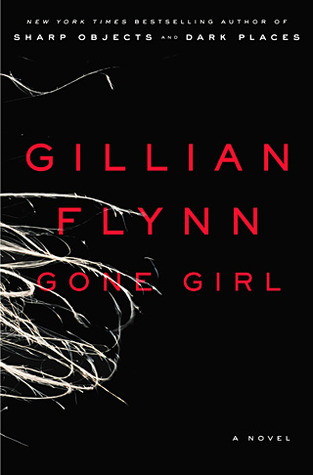 9/22/14 Agenda
Bell Work: 
Task: Take out books and flip to page 12. 
Daily Learning Targets: 
I can read a text and summarize the story line.
I can use textual evidence to support an analysis and critique of the protagonist in a piece of text. 
In Class Activities:
As a class, assign roles and read Scene 1 from Oedipus Rex (pg. 12-15)
Split into groups of 5 and finish reading Scene 1 (pg. 16-25)
Answer questions and complete vocab (due tomorrow at the end of the hour)
Begin filling out plot summary (due tomorrow at the end of the hour) 
Fill out Tragic Hero Double Entry Journal (log), **Take out notes on tragic hero traits
Homework:
Answer questions and complete Vocab for Scene 1
http://hphs.edclick.com/uploads/45/f131850.pdf
Sign up for Remind, (586) 200-1573
**Text @lah2=2nd hour, @lah4=4th hour, @lah5=5th hour, @lah6=6th hour
9/23/14 Agenda
Bell Work: 
Task: Provide the meaning of the bold word in each sentence. 
Student Response: 
Oedipus’ hamartia is due to having too much confidence.
Oedipus experiences perpeteia when Teresias accuses him of various crimes. 
Daily Learning Targets: 
I can read a text and summarize the story line.
I can use textual evidence to support an analysis and critique of the protagonist in a piece of text. 
In Class Activities:
As a class, assign roles and read Scene 1 from Oedipus Rex (pg. 12-15)
Split into groups of 5 and finish reading Scene 1 (pg. 16-25)
Answer questions and complete vocab as a group (due at the end of the hour)
Begin filling out plot summary (due tomorrow at the end of the hour) 
Fill out Tragic Hero Double Entry Journal (log), **Take out notes on tragic hero traits
Homework:
Quiz Retakes = Wednesday and Thursday during C lunch or after school on Wednesday or Thursday
Answer questions and complete Vocab for Scene 1
http://hphs.edclick.com/uploads/45/f131850.pdf
Sign up for Remind, (586) 200-1573
**Text @lah2=2nd hour, @lah4=4th hour, @lah5=5th hour, @lah6=6th hour
9/24/14 Agenda
Bell Work: 
Task: How do you feel when someone tells you that you are not meeting expectations. Do you sometimes agree with them? Do you sometimes try to prove them wrong through your actions? How do you respond or react to this statement? Provide your answer in 4-5 sentences
Student Response: 
Daily Learning Targets: 
I can identify the characteristics that help define the tragic hero in a piece of literature.
I can make meaningful connections between the protagonist and individuals viewed in pop culture. 
In Class Activities:
-Read and “Talk to the Text” the article titled “So Long, Brett Favre”
With a partner, create a T-Chart to compare Oedipus to Brett Favre using the five characteristics and additional characteristics of the tragic hero. 
Choose a tragic hero from the list provided and explain how each characteristic can be used to define them (due at the end of the hour). 
Homework: N/A
Quiz Retakes = Wednesday and Thursday during C lunch or after school on Wednesday or Thursday
Answer questions and complete Vocab for Scene 1
http://hphs.edclick.com/uploads/45/f131850.pdf
Sign up for Remind, (586) 200-1573
**Text @lah2=2nd hour, @lah4=4th hour, @lah5=5th hour, @lah6=6th hour
9/25/14 Agenda
Bell Work: 
Task: Vote for Homecoming Court (only if you are scheduled to graduate in June). **Finish working on your Comparison Charts w/ your partner from yesterday’s class (15 mins). 
Student Response: 
Daily Learning Targets: 
I can make meaning from the author’s use of literary devices in a piece of text. 
I can make meaningful connections between the protagonist and individuals viewed in pop culture. 
In Class Activities:
-Finish Comparison Chart Assignment w/ partner from yesterday. 
Explain Window Notes for Scene 2
Assign roles (2 points extra credit for volunteers)
Read Scene 2 from Oedipus Rex (as a class). 
Homework: Read Scene 2 (use sparknotes at home for plot summaries)
Quiz Retakes = Today during C lunch or after school in E-7
Announcements: Bring your SSR book and binder to class tomorrow. I will help get you organized and review a list of assignments that have been assigned so far this M.P.
Oedipus Rex On-line = http://hphs.edclick.com/uploads/45/f131850.pdf
Sign up for Remind, (586) 200-1573
**Text @lah2=2nd hour, @lah4=4th hour, @lah5=5th hour, @lah6=6th hour
9/26/14 Agenda (2nd hour)
Bell Work: 
Task: Provide one example from Scene 2 of Oedipus Rex that you understand and provide one example of the text that you did not understand. Explain why for both sections. 
Student Response: 
Daily Learning Targets: 
I can make meaning from the author’s use of literary devices in a piece of text. 
I can make meaningful connections between the protagonist and individuals viewed in pop culture. 
In Class Activities:
Assign roles and review Scene 2 (as a class)
SSR (15 minutes) + record and reflect in log
Organize binders
Homework: Sign up for Remind, re-read Scene 2 if necessary
Oedipus Rex On-line = http://hphs.edclick.com/uploads/45/f131850.pdf
Sign up for Remind, (586) 200-1573
**Text @lah2=2nd hour, @lah4=4th hour, @lah5=5th hour, @lah6=6th hour
9/26/14 Agenda (4th & 5th hour)
Bell Work: 
Task: Write a metaphor for Oedipus as a character. Example: Oedipus is an abandoned house. There is no easy solution to the problem. People take advantage of the space, yet, no one wants to help with the doomed situation. 
Student Response: 
Daily Learning Targets: 
I can make meaning from the author’s use of literary devices in a piece of text. 
I can make meaningful connections between the protagonist and individuals viewed in pop culture. 
In Class Activities:
Finish Partner Assignment (Brett Favre article from Wed.)
SSR (15 minutes) + record and reflect in log
Organize binders
Exit Ticket: Sign up for Google Classroom using the computers (last 10 minutes of class)
Homework: Sign up for Remind
Sign up for Remind, (586) 200-1573
**Text @lah2=2nd hour, @lah4=4th hour, @lah5=5th hour, @lah6=6th hour
Oedipus Rex On-line = http://hphs.edclick.com/uploads/45/f131850.pdf
9/26/14 Agenda (6th hour)
Bell Work: 
Task: With your table, write down five norms, or “rules” that need to happen on a daily basis in order to create a successful classroom environment. Then, write down two actions that you need to perform each day in order to succeed in my class. Finally, right one suggestion for me to state what I can do to help the class succeed. **Write it all on one sheet. Write in separate colors and include your name next to your personal statements (not for the entire group).  
Student Response: 
Daily Learning Targets: 
I can make meaning from the author’s use of literary devices in a piece of text. 
I can make meaningful connections between the protagonist and individuals viewed in pop culture. 
In Class Activities:
Finish Partner Assignment (Brett Favre article from Wed.)
SSR (15 minutes) + record and reflect in log
Organize binders
Exit Ticket: Sign up for Google Classroom using the computers (last 10 minutes of class)
Homework: Sign up for Remind
Sign up for Remind, (586) 200-1573
**Text @lah2=2nd hour, @lah4=4th hour, @lah5=5th hour, @lah6=6th hour
Oedipus Rex On-line = http://hphs.edclick.com/uploads/45/f131850.pdf
9/29/14 Agenda
Bell Work: 
Task: Do you think Oedipus is a strong leader? Why or why not? Include textual evidence to support your answer. Provide additional reasons to explain your response. 
Student Response: 
Daily Learning Targets: 
I can make meaning from the author’s use of literary devices in a piece of text. 
I can make meaningful connections between the protagonist and individuals viewed in pop culture. 
In Class Activities:
Organize binders
Assign Roles and Read Scene 3 (as a class)
Complete Window Notes for Scene 3 (do not turn in, it will be in a packet with Scene 4).
Exit Ticket: Write a four sentence response to the following question: How are Oedipus and Jocasta’s (Iocaste) character similar? Include at least 2 characteristics, a quote from the text to support, and a thorough explanation. 
Homework: Sign up for Remind
Sign up for Remind, (586) 200-1573
**Text @lah2=2nd hour, @lah4=4th hour, @lah5=5th hour, @lah6=6th hour
Oedipus Rex On-line = http://hphs.edclick.com/uploads/45/f131850.pdf
9/30/14 Agenda
Bell Work: 
Task: Write a four sentence response to the following question: How are Oedipus and Jocasta’s (Iocaste) character similar? Include at least 2 characteristics, a quote from the text to support, and a thorough explanation. 
Student Response: 
Daily Learning Targets: 
I can make meaning from the author’s use of literary devices in a piece of text. 
I can make meaningful connections between the protagonist and individuals viewed in pop culture. 
In Class Activities:
Complete Window Notes for Scene 3 (turn in at the end of the hour)
Character Sketch Activity (groups of 3)
Exit Ticket: Write a four sentence response to the following question: How are Oedipus and Jocasta’s (Iocaste) character similar? Include at least 2 characteristics, a quote from the text to support, and a thorough explanation. 
Homework: Sign up for Remind
Sign up for Remind, (586) 200-1573
**Text @lah2=2nd hour, @lah4=4th hour, @lah5=5th hour, @lah6=6th hour
Oedipus Rex On-line = http://hphs.edclick.com/uploads/45/f131850.pdf
10/1/14 Agenda
Bell Work: 
Task: Continue working on your group posters, “Character Sketch” (you will have 20 minutes or you will turn it in first thing tomorrow). 
Student Response: 
Daily Learning Targets: 
I can cite strong and thorough textual evidence to support analysis of what the text says explicitly. 
I can determine the meaning of words and phrases as they are used in text, including figurative and connotative meanings. 
In Class Activities:
Character Sketch Activity (groups of 3)
Check in Window Notes for Scene 3 w/ me (if you didn’t turn in the assignment, yesterday). 
Exit Ticket: Play “I have this word, ________, who has the definition?” **Find your partner and then create a sentence/example using the vocabulary term or character’s name. 
Homework: Study for your quiz on Scenes 2 and 3
Sign up for Remind
Sign up for Remind, (586) 200-1573
**Text @lah2=2nd hour, @lah4=4th hour, @lah5=5th hour, @lah6=6th hour
Oedipus Rex On-line = http://hphs.edclick.com/uploads/45/f131850.pdf
10/2/14 Agenda
Bell Work: 
Task: Play a quick review game for the quiz, “I have this word, ___________, who has the definition/description?” 
Student Response: 
Daily Learning Targets: 
I can cite strong and thorough textual evidence to support analysis of what the text says explicitly. 
I can determine the meaning of words and phrases as they are used in text, including figurative and connotative meanings. 
In Class Activities:
Review Game, “I have this word, _________________, who has the definition/description?” (10 minutes). When you find your match, you will create a sentence using the vocabulary term or character’s name. 
Take quiz on Scenes 2 & 3 from Oedipus Rex. Make sure to fill out the scantron and record the correct version. 
Finish Working on your group’s Character Sketch (due at the end of the hour). 
Watch a few scenes from the performance (if there is time). 
***TURN IN SCENE 2 AND 3 TO THE “TURNED IN” FOLDER WHEN YOU ARE DONE!
**If you are done with everything, SSR for the remainder of the hour.  
Homework: Turn in any assignments that are marked “missing” in the gradebook. 
Exit Ticket: Sign up for Remind
Sign up for Remind, (586) 200-1573
**Text @lah2=2nd hour, @lah4=4th hour, @lah5=5th hour, @lah6=6th hour
Oedipus Rex On-line = http://hphs.edclick.com/uploads/45/f131850.pdf
10/7/14 Agenda
Bell Work:
Task: Each partner will be assigned words from the list (2 words per pair). Include the following: word, part of speech, definition, use it in a sentence (name, date, hour on the back). 
Student Response: 
 Daily Learning Targets: 
I can cite strong and thorough textual evidence to support analysis of what the text says explicitly. 
I can determine the meaning of words and phrases as they are used in text, including figurative and connotative meanings. 
In Class Activities:
Read (as a class) Scene 4 from Oedipus Rex and fill out Window Notes (due Wed. at the end of the hour). 
Create your “Fantastic Four” Group. This will be referred to as your “Fantastic Four” for the rest of the semester. On a note card, write your member’s names, your team name (appropriate and related to Oedipus), and a slogan/motto (appropriate and related to Oedipus). 
Fill out the Double Entry Journal on Dramatic Irony (due Thursday at the beginning of the hour)
Homework: 
Turn in any assignments that are marked “missing” in the gradebook. 
Oedipus Rex On-line:
 http://hphs.edclick.com/uploads/45/f131850.pdf
Exit Ticket: Sign up for Remind
Sign up for Remind, (586) 200-1573
**Text @lah2=2nd hour, @lah4=4th hour, @lah5=5th hour, @lah6=6th hour, @theppress=3rd hour
Retake for Quiz on Scenes 2 and 3: 
Wednesday during C lunch (if you have it) or after school
Thursday during C lunch 
Friday after school
10/8/14 Agenda
Bell Work:
Task: 
Student Response: On your Window Notes for Scene 4, find your golden line. If you already found one,  share yours with your elbow partner.  We will share some as a class. 
 Daily Learning Targets: 
I can cite strong and thorough textual evidence to support analysis of what the text says explicitly. 
I can determine the meaning of words and phrases as they are used in text, including figurative and connotative meanings. 
In Class Activities:
Create your “Fantastic Four” Group. This will be referred to as your “Fantastic Four” for the rest of the semester. On a note card, write your member’s names, your team name (appropriate and related to Oedipus), and a slogan/motto (appropriate and related to Oedipus). 
With your “Fantastic Four,” re-read Scene 4 and complete the Window Notes (due at the end of the hour). Next, fill out the Double Entry Journal on Dramatic Irony (due tomorrow at the beginning of the hour). 
Watch Scenes 2-4 of the filmed performance of the play (if there is time). 
Homework: 
Turn in any assignments that are marked “missing” in the gradebook. 
Oedipus Rex On-line:
 http://hphs.edclick.com/uploads/45/f131850.pdf
Exit Ticket: Sign up for Remind
Sign up for Remind, (586) 200-1573
**Text @lah2=2nd hour, @lah4=4th hour, @lah5=5th hour, @lah6=6th hour, @theppress=3rd hour
Retake for Quiz on Scenes 2 and 3: 
Today during C lunch (if you have it) or after school
Thursday = Before school (7:00 a.m. in E-5), during C lunch (E-7)  or after school (E-7)
Friday= During C lunch (E-7) or after school (E-7)
10/8/14 Agenda (4th-6th Hour)
Bell Work:
Task: 
Student Response: 
 Daily Learning Targets: 
I can cite strong and thorough textual evidence to support analysis of what the text says explicitly. 
I can determine the meaning of words and phrases as they are used in text, including figurative and connotative meanings. 
In Class Activities:
With your “Fantastic Four,” re-read Scene 4 and complete the Window Notes (due at the end of the hour). Next, fill out the Double Entry Journal on Dramatic Irony (due tomorrow at the beginning of the hour). 
Watch Scenes 2-4 of the filmed performance of the play (if there is time). 
Homework: 
Turn in any assignments that are marked “missing” in the gradebook. 
Oedipus Rex On-line:
 http://hphs.edclick.com/uploads/45/f131850.pdf
Exit Ticket: Sign up for Remind (I will check this on your phone before you are able to leave).
Sign up for Remind, (586) 200-1573
**Text @lah2=2nd hour, @lah4=4th hour, @lah5=5th hour, @lah6=6th hour, @theppress=3rd hour
Retake or Make up (if you were absent Friday) for Quiz on Scenes 2 and 3: 
Today = During C lunch (if you have it) or after school (E-7)
Thursday = Before school (7:00 a.m. in E-5), during C lunch (E-7)  or after school (E-7)
Friday= During C lunch (E-7) or after school (E-7)
10/9/14 Agenda
Bell Work:
Task: Fill out the “Who is to blame?” chart. Make sure to color and explain your reasoning in 2-3 sentences for each character that you assign. 
Student Response: 
 Daily Learning Targets: 
I can cite strong and thorough textual evidence to support analysis of what the text says explicitly. 
I can determine the meaning of words and phrases as they are used in text, including figurative and connotative meanings. 
In Class Activities:
With your “Fantastic Four,” finish finding examples of dramatic irony (20 minutes to work on it). 
Read the article on incest and right a one paragraph response to the posed question (you must have a thesis/take a position). 
Watch Scenes 2-5 from the 1957 filmed performance of the play. 
Homework: 
Turn in any assignments that are marked “missing” in the gradebook. 
Oedipus Rex On-line:
 http://hphs.edclick.com/uploads/45/f131850.pdf
Exit Ticket: Sign up for Remind (I will check this on your phone before you are able to leave).
Sign up for Remind, (586) 200-1573
**Text @lah2=2nd hour, @lah4=4th hour, @lah5=5th hour, @lah6=6th hour, @theppress=3rd hour
Retake or Make up (if you were absent Friday) for Quiz on Scenes 2 and 3: 
Today = Before school (7:00 a.m. in E-5), during C lunch (E-7)  or after school (E-7)
Friday= During C lunch (E-7) or after school (E-7)
10/10/14 Agenda
Bell Work:
Task: Motifs = Motifs are recurring structures, contrasts, and literary devices that can help to develop and inform the text’s major themes. Symbols = Symbols are objects, characters, figures, and colors used to represent abstract ideas or concepts. Create a list of 3-4 possible motifs and 3-4 possible symbols in the play, Oedipus Rex. **Justify your responses using evidence from the text. 
Student Response: 
 Daily Learning Targets: 
I can cite strong and thorough textual evidence to support analysis of what the text says explicitly. 
I can determine the meaning of words and phrases as they are used in text, including figurative and connotative meanings. 
In Class Activities:
Read the Exodus (final scene) in Oedipus Rex.
Create a predictions log for the Exodus. We will stop during certain points throughout the reading to assess your ideas. 
At the bottom of your predictions log, create a log for motifs and symbols. Please record any that you might “see” as we read. We will go back through the play to find more if we have time.  
Homework: 
Turn in any assignments that are marked “missing” in the gradebook. 
Oedipus Rex On-line:
 http://hphs.edclick.com/uploads/45/f131850.pdf
Exit Ticket: Write a 3-4 sentence response to the following questions: Were you surprised by the ending? Why or Why not? If you could change the ending, what would you do differently? Explain and be specific in your answer. DO NOT DO THE FOLLOWING: “Uh, I would have made avoid his fate…” or “Well, I would have made Oedipus fulfill his fate…” 
Announcements:
**Sign up for Remind (I will check this on your phone before you are able to leave).
Sign up for Remind, (586) 200-1573
**Text @lah2=2nd hour, @lah4=4th hour, @lah5=5th hour, @lah6=6th hour, @theppress=3rd hour
Retake or Make up (if you were absent Friday) for Quiz on Scenes 2 and 3: 
Today= During C lunch (E-7) or after school (E-7)
10/13/14 Agenda
Bell Work:
Task: Motifs (Mo-teefs) are recurring structures, contrasts, and literary devices that can help to develop and inform the text’s major themes. Find one example of the motif, “sight and blindness,” from the section of the Exodus that was read in class on Friday. 
Student Response: 
 Daily Learning Targets: 
I can close read to determine the difference between what is directly stated and what is really meant in a text.  
I can identify and analyze the impact of the author’s choices regarding how to develop and relate elements of the drama. 
I can focus on addressing a specific purpose and audience in my writing. 
I can use evidence from literature to support analysis, reflection, and research in my writing. 
In Class Activities:
Read the Exodus (final scene) in Oedipus Rex.
Actively watch model of summary/rewrite from Ode IV. 
Whole class “Think Aloud” for summary/rewrite from Ode IV. 
With your “Fantastic Four” group, rewrite your assigned section from the Exodus (10 minutes).
Share your rewrites/summaries with the class (2 minutes per share). 
Record your reviews of each share. Select your “Top 3” and include reasoning for each section.
Turn in any assignments that are marked “missing” in the gradebook. 
Oedipus Rex On-line:
 http://hphs.edclick.com/uploads/45/f131850.pdf
Exit Ticket: Record your reviews from each group’s share and select your “Top 3.” Make sure to include your reasoning. 
Announcements:
**Sign up for Remind (I will check this on your phone before you are able to leave).
Sign up for Remind, (586) 200-1573
**Text @lah2=2nd hour, @lah4=4th hour, @lah5=5th hour, @lah6=6th hour, @theppress=3rd hour
10/14/14 Agenda
Bell Work:
Task: Learn about the Scribe Binder (explain calendars) and SSR for 10 minutes (fill out handout to put in your binder when finished). 
Student Response: 
 Daily Learning Targets: 
I can close read to determine the difference between what is directly stated and what is really meant in a text.  
I can focus on addressing a specific purpose and audience in my writing. 
I can use evidence from literature to support analysis, reflection, and research in my writing. 
In Class Activities:
SSR and fill out handout to put in SSR section of your binder (10 minutes)
Argumentative Writing using Oedipus Rex and various sources (Talk to the Text, Golden Line)
Fill in the blank summary for Scene 4 and Exodus (w/ a partner)
Oedipus Rex On-line:
 http://hphs.edclick.com/uploads/45/f131850.pdf
Homework: Finish three paragraph, mini essay (due Thursday = 2nd hour, tomorrow at the end of the hour = 4th-6th). 
Announcements:
**Sign up for Remind (I will check this on your phone before you are able to leave).
Sign up for Remind, (586) 200-1573
**Text @lah2=2nd hour, @lah4=4th hour, @lah5=5th hour, @lah6=6th hour, @theppress=3rd hour
10/16/14 Agenda
Bell Work:
Task: In 4-5 sentences, answer the following prompt and questions: Discuss a time when you made a poor decision. Did you receive a punishment? How did it make you feel? What did you learn? 
Student Response: 
 Daily Learning Targets: 
I can close read to determine the difference between what is directly stated and what is really meant in a text.  
I can focus on addressing a specific purpose and audience in my writing. 
I can use evidence from literature to support analysis, reflection, and research in my writing. 
In Class Activities:
Argumentative Writing using Oedipus Rex and various sources (Talk to the Text, Golden Line)
**Key=Underline any comments that support  your argument, Circle any comments that go against your argument, Star any ideas that make you think (and write your ideas next to those lines), Highlight any unfamiliar terms or words (and look them up). 
Fill in the blank summary for Scene 4 and Exodus (w/ a partner)
Oedipus Rex On-line:
 http://hphs.edclick.com/uploads/45/f131850.pdf
Homework: Finish three paragraph, mini essay (due Thursday = 2nd hour, tomorrow at the end of the hour = 4th-6th). 
Announcements:
**Sign up for Remind (I will check this on your phone before you are able to leave).
Sign up for Remind, (586) 200-1573
**Text @lah2=2nd hour, @lah4=4th hour, @lah5=5th hour, @lah6=6th hour, @theppress=3rd hour
10/17/14 Agenda
Bell Work:
Task: You are going to sign up for Google Classroom. Log in on a computer. Go to gmail.com. You user is your Student Number@dearbornschools.org. I might have to reset some of your passwords. Listen for further instructions. 
Student Response: 
 Daily Learning Targets: 
I can learn new about new types of literacy and technology in order to apply them to my day to day responsibilities. 
I can focus on addressing a specific purpose and audience in my writing. 
I can use evidence from literature to support analysis, reflection, and research in my writing. 
In Class Activities:
Set up @dearbornschools.org Gmail account
Sign up for Mr. Schmitt’s Google Classroom for your hour
Learn how to use Google Docs and Google Drive to save anywhere
Learn how to share files with friends and teachers (start typing your essay and have at least one person make comments on it). 
With your Fantastic Four, participate in a Timeline Race. First team to complete the assignment in the correct order will receive 3 extra credit summative points to apply to their test next week. 
Oedipus Rex On-line:
 http://hphs.edclick.com/uploads/45/f131850.pdf
Homework: Finish three paragraph, mini essay (due Monday at the beginning of the hour). 
Announcements:
**Sign up for Remind (I will check this on your phone before you are able to leave).
Sign up for Remind, (586) 200-1573
**Text @lah2=2nd hour, @lah4=4th hour, @lah5=5th hour, @lah6=6th hour, @theppress=3rd hour
10/20/14 Agenda
Bell Work: Answer the following question in 3-4 sentences. Is it possible that Oedipus could have avoided his fate? Why or why not? Explain your reasoning. 
-Student Response: 
 Daily Learning Targets: 
I can learn new about new types of literacy and technology in order to apply them to my day to day responsibilities. 
I can focus on addressing a specific purpose and audience in my writing. 
I can use evidence from literature to support analysis, reflection, and research in my writing. 
In Class Activities:
Re-read the last five pages from the Exodus (as a class). 
Turn in your predictions notes and Bell Work. 
Fill in the blank summary for Scene 4 and the Exodus (w/ a partner). 
With a partner, paraphrase and rewrite the Exodus (exit ticket). 
Introduce Tic-Tac-Toe Projects (due Monday 10/27/14)
Oedipus Rex On-line:
 http://hphs.edclick.com/uploads/45/f131850.pdf
Homework: Finish three paragraph, mini essay (due Monday at the beginning of the hour). 
Announcements:
**Sign up for Remind (I will check this on your phone before you are able to leave).
Sign up for Remind, (586) 200-1573
**Text @lah2=2nd hour, @lah4=4th hour, @lah5=5th hour, @lah6=6th hour, @theppress=3rd hour
10/21/14 Agenda
Bell Work: Write a four sentence response to the following prompt: Do you respect Oedipus’ decision to ask Creon to exile Oedipus from Thebes? Use textual evidence to support your response (Hint: Look back through the end of Scene 1 and all of Scene 2). Explain why you respect or do not respect Oedipus’ decision. 
-Student Response: 
 Daily Learning Targets: 
I can close read a piece of text in order to analyze and develop and objective summary of events that transpire throughout the text. 
I can focus on addressing a specific purpose and audience in my writing. 
I can use evidence from literature to support analysis, reflection, and research in my writing. 
In Class Activities:
Complete the “Order of Events” activity with your Fantastic Four for Bell Work. 
Square up with your “Fantastic Four” groups. Cut out the plot descriptions and put them in the order in which they occur (remember some of the story is told in flashbacks). Number each description in pencil. When you are done, call for me to verify your answers. The first team to arrange the descriptions in the correct order will receive a prize at the end of the week.  
Introduce the Tic-Tac-Toe Projects (due Monday 10/27/14)
Read the song lyrics written by Mr. Opfermann. On your own, read the directions for the day’s assignment. 
Work on your own or with a partner to write your own song or poem. 
Before the end of the hour, take out your fill in the blank summaries for Scene 4 and the Exodus. We will review the correct answers. 
Oedipus Rex On-line:
 http://hphs.edclick.com/uploads/45/f131850.pdf
Homework: Finish writing your song or poem to perform tomorrow (volunteers). 
Exit Ticket: Check and correct your responses for the fill in the blank summaries for Scene 4 and the Exodus.
10/22/14 Agenda (2nd hour)
Bell Work: Check and correct your responses for the fill in the blank summaries for Scene 4 and the Exodus. 
-Student Response: 
 Daily Learning Targets: 
I can close read a piece of text in order to analyze and develop and objective summary of events that transpire throughout the text. 
I can focus on addressing a specific purpose and audience in my writing. 
I can use evidence from literature to support analysis, reflection, and research in my writing. 
In Class Activities:
Continue working on your song/rap/poem projects w/ your partner. **If pairs finish early, we might have some of them perform.  
Work on your Tic-Tac-Toe Projects (due Monday 10/27/14)
Before the end of the hour, take out your fill in the blank summaries for Scene 4 and the Exodus. We will review the correct answers. 
Oedipus Rex On-line:
 http://hphs.edclick.com/uploads/45/f131850.pdf
Homework: Finish writing your song or poem to perform tomorrow (volunteers). 
Exit Ticket: Check and correct your responses for the fill in the blank summaries for Scene 4 and the Exodus.
10/22/14 Agenda (4th-6th hour)
Bell Work: Listen and enjoy a surprise performance from Mr. O and the Rexes. 
-Student Response: 
 Daily Learning Targets: 
I can close read a piece of text in order to analyze and develop and objective summary of events that transpire throughout the text. 
I can focus on addressing a specific purpose and audience in my writing. 
I can use evidence from literature to support analysis, reflection, and research in my writing. 
In Class Activities:
Introduce song/rap/poem project to summarize Oedipus Rex (only project w/ a partner)
Work on your Tic-Tac-Toe Projects (due Monday 10/27/14)
Before the end of the hour, take out your fill in the blank summaries for Scene 4 and the Exodus. We will review the correct answers. 
Oedipus Rex On-line:
 http://hphs.edclick.com/uploads/45/f131850.pdf
Homework: Finish writing your song or poem to perform tomorrow (volunteers). 
Exit Ticket: Check and correct your responses for the fill in the blank summaries for Scene 4 and the Exodus.
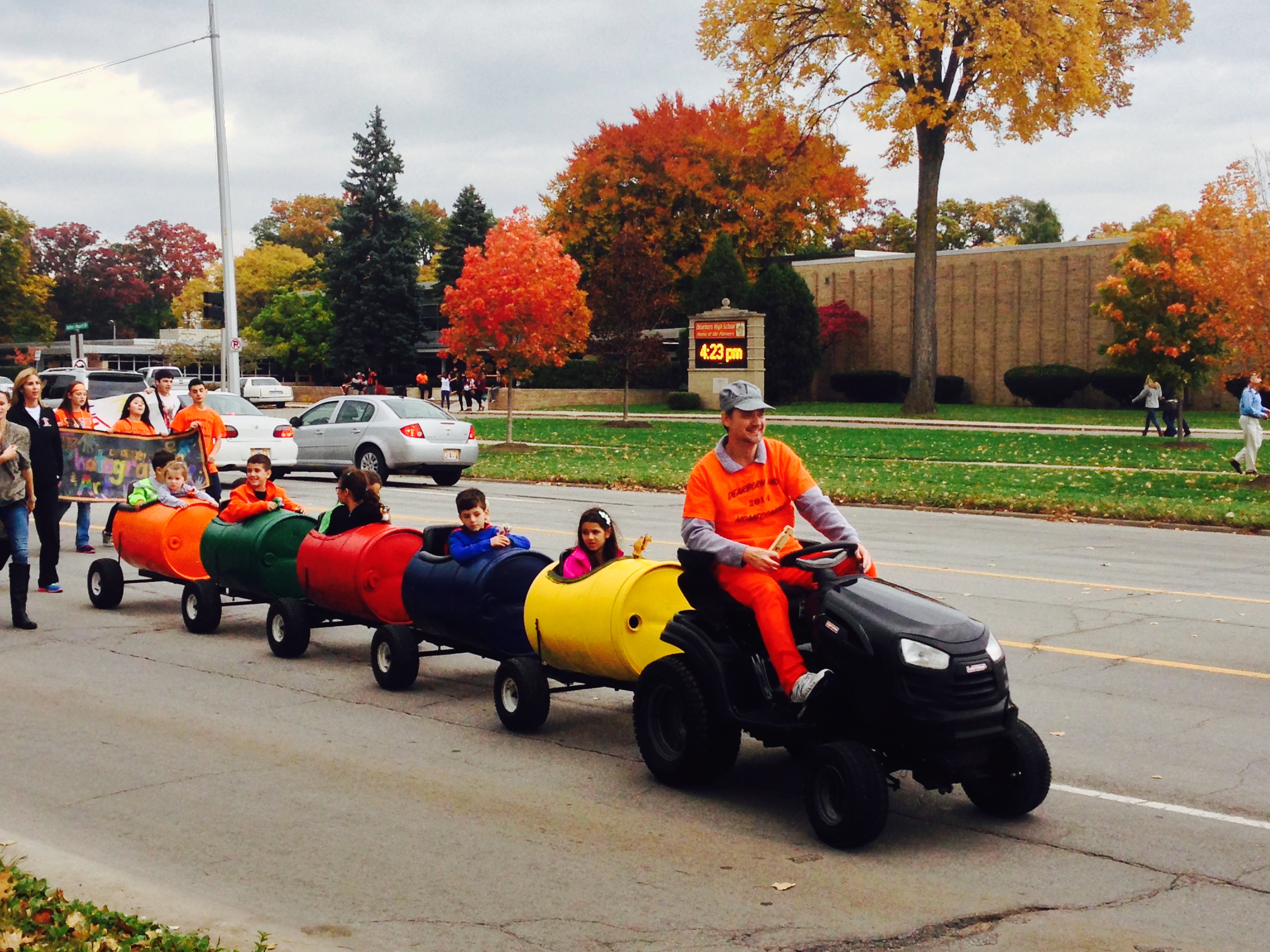 10/23/14 Agenda
Bell Work: List five words (qualities/characteristics/traits) to describe what makes you unique. Then, explain why these words apply. Be specific in your response and support your reasoning in 4-5 sentences. **This is a common essay question for job interviews or essay prompts for college/university applications.  
-Student Response: 
 Daily Learning Targets: 
I can close read a piece of text in order to analyze and develop and objective summary of events that transpire throughout the text. 
I can focus on addressing a specific purpose and audience in my writing. 
I can use evidence from literature to support analysis, reflection, and research in my writing. 
In Class Activities:
District Assessment: Listen for directions and write responses on a separate sheet of paper. 
**Options for after you have completed the assessment:
Work on your Tic-Tac-Toe Projects (due Monday 10/27/14)
SSR (record your pages and time read). **Keep it in your binder. 
Work on the study guide for the exam (Monday or Tuesday).
If everyone is done and if we have time, we might have some guest performers share their rap/song/poem.
Oedipus Rex On-line:
 http://hphs.edclick.com/uploads/45/f131850.pdf
Homework: Finish Tic-tac-toe projects (due Monday), study for your exam (complete the study guide), bring your SSR book tomorrow. 
10/24/14 Agenda
Bell Work: Discuss Tic-Tac-Toe Projects
Daily Learning Targets: 
I can close read a piece of text in order to analyze and develop and objective summary of events that transpire throughout the text. 
I can focus on addressing a specific purpose and audience in my writing. 
I can use evidence from literature to support analysis, reflection, and research in my writing. 
In Class Activities:
Work on your Tic-Tac-Toe Projects ( 2 due Monday 10/27/14)
SSR (record your pages and time read). **Keep it in your binder. 
Work on the study guide for the exam (Tuesday).
If everyone is done and if we have time, we might have some guest performers share their rap/song/poem.
Oedipus Rex On-line:
 http://hphs.edclick.com/uploads/45/f131850.pdf
Homework: Finish Tic-tac-toe projects (due Monday), study for your exam (complete the study guide)
10/27/14 Agenda
Bell Work: During several moments in the play, Oedipus abuses his power as king. Provide two examples (textual evidence w/ page numbers) that show how Oedipus abuses or attempts to abuse his power as King of Thebes. Explain how each example justifies this claim (6-8 sentences).
Daily Learning Targets: 
I can close read a piece of text and use textual evidence to support a claim.
I can identify and address how the major themes are presented in a text and add to my understanding of the literary work.
10/27/14 Agenda
In Class Activities:
Bell Work
Check in completed Study Guides for credit/no credit.
Review for tomorrow’s test, Jeopardy Game.
Review any questions from the Study Guide.
Turn in Tic-Tac-Toe Projects and make sure to label appropriately if you completed three of them (at the end of the hour).
Homework: 
Study for tomorrow’s test
Finish any projects that still need to be completed
Bell Work will be turned in next week on Monday (two weeks)
Sign on to Google Classroom for Resources to help you study! 
10/28/14 Agenda
Bell Work: Take out your Study Guides. We will check them for credit. They must be fully completed in order to receive credit.
Daily Learning Targets: 
I can close read a piece of text and use textual evidence to support a claim.
I can identify and address how the major themes are presented in a text and add to my understanding of the literary work.
10/28/14 Agenda
In Class Activities:
Check in completed Study Guide for credit/no credit.
Ask questions from the Study Guide
Review any questions from the Study Guide.
If you do not have your book, complete the “Article of the Week” assignment. We will go over it tomorrow in class. 
Everyone must complete a survey for me (due tomorrow). **10 formative points for filling it out completely and honestly. 
If you do not have your book, complete the “Article of the Week” assignment. We will go over it tomorrow in class. 
Homework: 
Bell Work will be turned in next week on Monday (two weeks)
Sign on to Google Classroom to check for upcoming assignments and resources. 
10/28/14 Agenda (5th hour)
Bell Work: During several moments in the play, Oedipus abuses his power as king. Provide two examples (textual evidence w/ page numbers) that show how Oedipus abuses or attempts to abuse his power as King of Thebes. Explain how each example justifies this claim (6-8 sentences).
Daily Learning Targets: 
I can close read a piece of text and use textual evidence to support a claim.
I can identify and address how the major themes are presented in a text and add to my understanding of the literary work.
10/28/14 Agenda (5th hour)
In Class Activities:
Bell Work
Check in completed Study Guides for credit/no credit.
Review for tomorrow’s test, Jeopardy Game.
Review any questions from the Study Guide.
Turn in Tic-Tac-Toe Projects and make sure to label appropriately if you completed three of them (at the end of the hour).
Homework: 
Study for tomorrow’s test
Finish any projects that still need to be completed
Bell Work will be turned in next week on Monday (two weeks)
Sign on to Google Classroom for Resources to help you study! 
10/29/14 Agenda
Bell Work: Take out your article on “trigger warnings” given to you yesterday. Follow my lead as we make our way through the text. You will write a two paragraph response (with your argument) before the end of the hour. 
Daily Learning Targets: 
I can close read a piece of text and use textual evidence to support a claim.
I can identify and address how the major themes are presented in a text and add to my understanding of the literary work.
How  many of you were born or lived in a country (i.e. Lebannon, Iraq, etc.) that has been subject to violence and war?
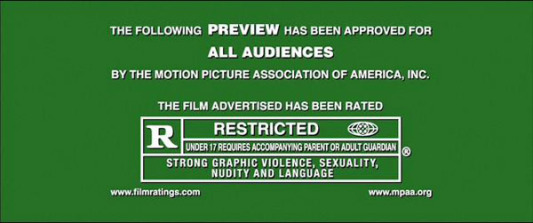 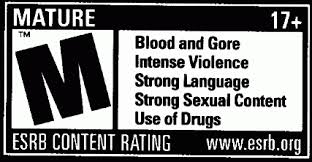 Trigger Warning
These are examples of a common “trigger warnings.” The top is from the MPAA for films while the bottom image is for the ESRB for video game content. It is similar to the trigger warnings professors are posting and that you see on the web.
10/29/14 Agenda (5th hour only)
In Class Activities:
Check in completed Study Guide for credit/no credit.
Ask questions from the Study Guide
Review any questions from the Study Guide.
If you do not have your book, complete the “Article of the Week” assignment. We will go over it tomorrow in class. 
Everyone must complete a survey for me (due tomorrow). **10 formative points for filling it out completely and honestly. 
If you do not have your book, complete the “Article of the Week” assignment. We will go over it tomorrow in class. 
Homework: 
Bell Work will be turned in next week on Monday (two weeks)
Sign on to Google Classroom to check for upcoming assignments and resources. 
10/29/14 Agenda (5th hour only)
In Class Activities:
Check in completed Study Guide for credit/no credit.
Ask questions from the Study Guide
Review any questions from the Study Guide.
If you do not have your book, complete the “Article of the Week” assignment. We will go over it tomorrow in class. 
Everyone must complete a survey for me (due tomorrow). **10 formative points for filling it out completely and honestly. 
If you do not have your book, complete the “Article of the Week” assignment. We will go over it tomorrow in class. 
Homework: 
Bell Work will be turned in next week on Monday (two weeks)
Sign on to Google Classroom to check for upcoming assignments and resources. 
10/30/14 Agenda
Bell Work: Fill out form for Mr. Atkins.
Daily Learning Targets: 
I can close read a piece of text and use textual evidence to support a claim.
I can identify and address how the major themes are presented in a text and add to my understanding of the literary work.
10/30/14 Agenda
In Class Activities:
Beowulf Summary video
K-W-L Chart (read in groups)
Turn in paragraphs for “Article of the Week” assignment. If you do not have your book, complete the “Article of the Week” assignment. 
Homework: 
Bell Work will be turned in next week on Monday (two weeks)
Sign on to Google Classroom to check for upcoming assignments and resources. 